ნაადრევი ორსულობა და ქორწინება
ბიოლოგიის გაკვეთილი
აქტივობა 1. სავარჯიშო  “მოზარდთა ორსულობა”
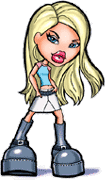 დავალება ჯგუფებისათვის:

ჯგუფი 1: დაფიქრდით და ჩამოწერეთ, რა ფიზიკური და ფსიქოლოგიური შედეგება მოყვება მოზარდთა ორსულობას

ჯგუფი 2: დაფიქრდით და ჩამოწერეთ, რა სოციალური და  ეკონომიკური შედეგები მოყვება მოზარდთა ორსულობას
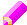 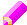 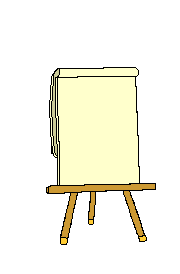 აქტივობა 2. სავარჯიშო  “მოზარდთა ორსულობა”
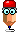 წარუდგინეთ კლასს თქვენი ნამუშევარი
აქტივობა 2. ჯგუფური განხილვა
რა განცდები შეიძლება ჰქონდეს გოგონას არასასურველი ორსულობის შემთხვევაში?
 
როგორი რეაქცია შეიძლება ჰქონდეთ გოგონას მშობლებს (მეგობრებს, მასწავლებლებს, ნაცნობებს) მის ორსულობაზე?
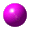 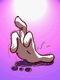 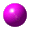 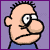 აქტივობა 2. ჯგუფური განხილვა
რა რეაქცია ექნება, თქვენი აზრით, გოგონას შეყვარებულს, როდესაც გაიგებს, რომ ის ორსულადაა? 

ჩვეულებრივ, ვის უფრო მეტად ადანაშაულებენ არასასურველი ორსულობის შემთხვევაში - გოგონას თუ ვაჟს? რატომ?
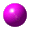 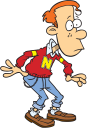 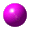 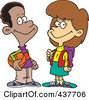 აქტივობა 2. ჯგუფური განხილვა
რა ფიზიკური ცვლილებები მოხდება მოზარდ გოგონასთან? 

რით განსხვავდება ეს ცვლილებები ზრდასრული ქალის ცვლილებებისაგან?
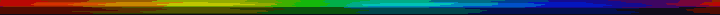 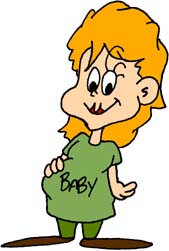 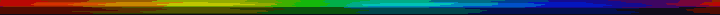 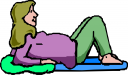 აქტივობა 2. ჯგუფური განხილვა
რა ასაკიდან აქვთ ახალგაზრდებს ქორწინების უფლება ჩვენს ქვეყანაში? 

როგორია თქვენი აზრი ადრეულ ქორწინებასთან დაკავშირებით?
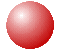 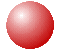 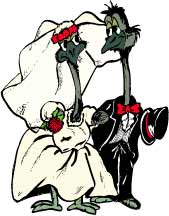 ნაადრევი ორსულობისა და მშობიარობის გართულებები
15-19 წლის გოგონებში ორსულობისა და მშობიარობის გართულებებით გამოწვეული სიკვდილობა 2-ჯერ უფრო მაღალია, ვიდრე ზრდასრულებში
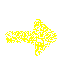 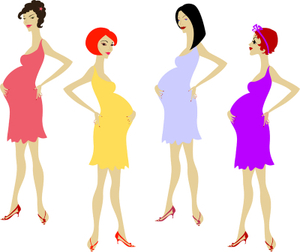 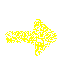 15 წლამდე ასაკში ორსულობისა და მშობიარობის გართულებებით გამოწვეული სიკვდილობა - 5-ჯერ უფრო მაღალია, ვიდრე ზრდასრულებში
ნაადრევი ორსულობისა და მშობიარობის შედეგები (%)
ნაადრევი ორსულობისა და მშობიარობის შედეგები (%)
ნაადრევი ორსულობისა და მშობიარობის ზეგავლენა ნაყოფზე
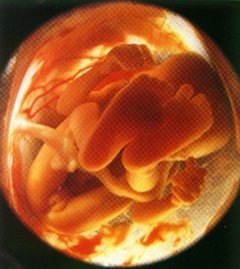 პრობლემები ადრეული ქორწინების შემთხვევაში
არასრულფასოვანი განათლება
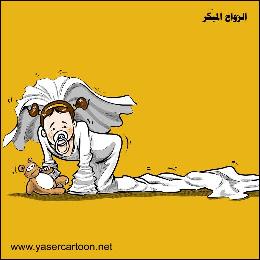 ++++
+
















































+



























































































+++++++++++++++++++++++++++++++++++++++++++++++++++++++++++++++++++++++++++++++++++++++++++++++++++++++++++++++++++++++++++++++++++++++++++++++++++++++++++++++++++++++++++++++++++++++++++++++++++++++++++++++++++++++++++++++++++++++++++++++++++++++++++++++++++++++++++++++++++++++++++++++++++++++++++++++++++++++++++++++++++++++++++++++++++++++++++++++++++++++++++++++++++++++++++++++++++++++++++++++++++++++++++++++++++++++++++++++++++++++++++++++++++++++++++++++++++++++++++
ღირებულებათა გადაფასება
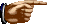 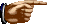 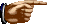 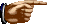 ++++
+
















































+



























































































+++++++++++++++++++++++++++++++++++++++++++++++++++++++++++++++++++++++++++++++++++++++++++++++++++++++++++++++++++++++++++++++++++++++++++++++++++++++++++++++++++++++++++++++++++++++++++++++++++++++++++++++++++++++++++++++++++++++++++++++++++++++++++++++++++++++++++++++++++++++++++++++++++++++++++++++++++++++++++++++++++++++++++++++++++++++++++++++++++++++++++++++++++++++++++++++++++++++++++++++++++++++++++++++++++++++++++++++++++++++++++++++++++++++++++++++++++++++++++
განქორწინება
მწირი შემოსავალი
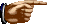 პრობლემები ახალგაზრდა წყვილის ურთიერთობაში